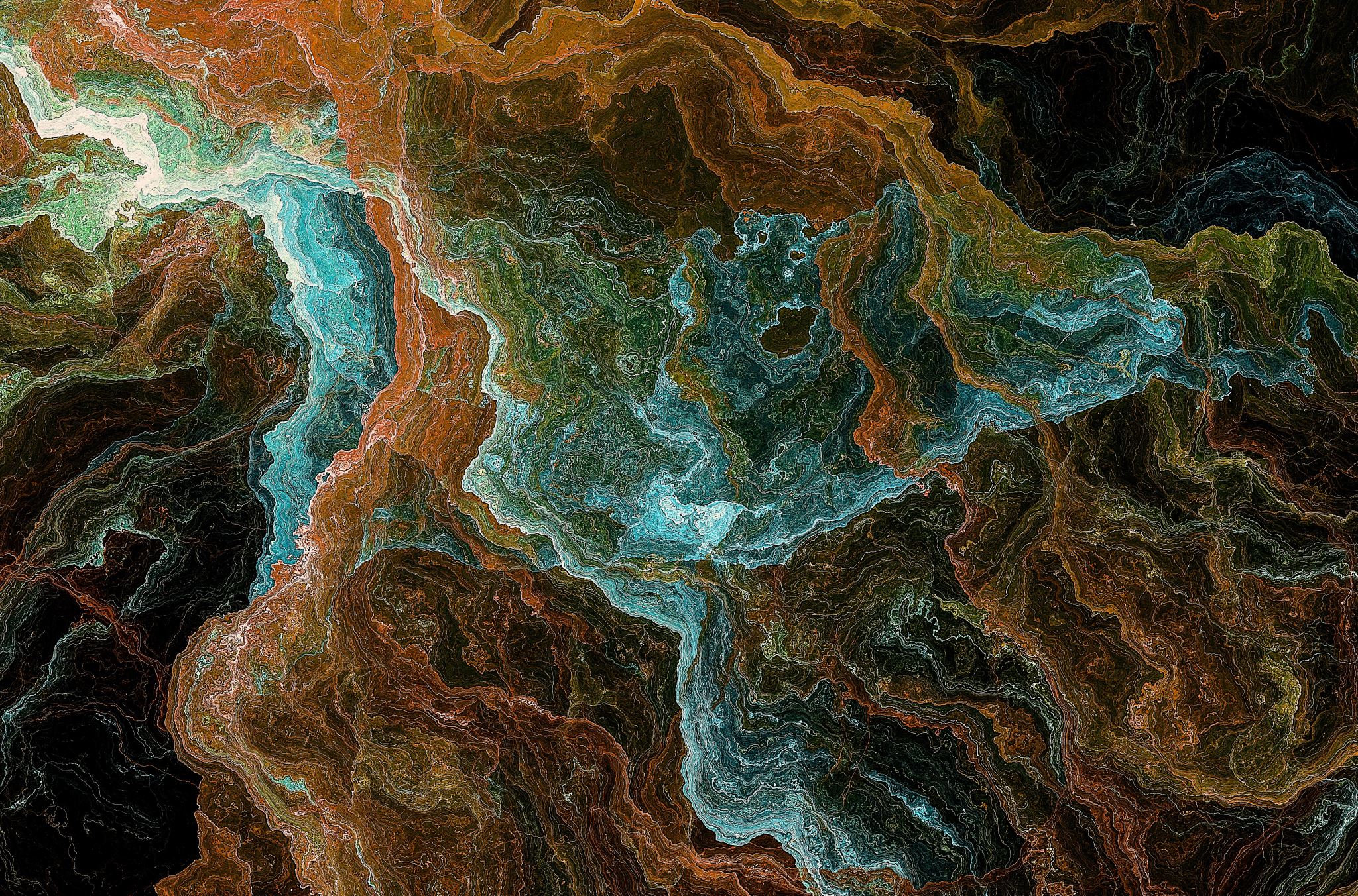 Storytelling I: Dramatic Situation
Otso Huopaniemi
otso.huopaniemi@uniarts.fi
what is a situation?
situation, an attempt at defining it
a dramaturgical concept for understanding the key elements of a text, performance, or presentation and the relationships between them

situation of a work (its entirety)
situation of a moment within the work
situation
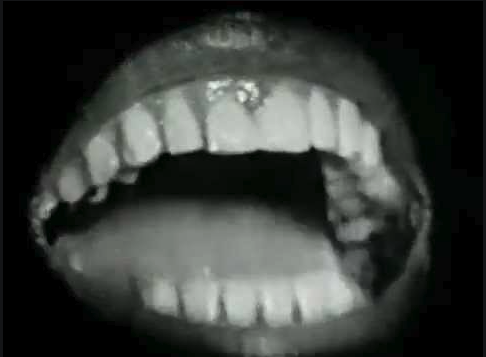 situation
static situations are of course possible, too
Samuel Beckett: Not I
situation
dramatic situation
a tensional constellation of relationships between the characters of the drama
example of dramatic situation(s)
A, B and C are the children of D and E 
A becomes seriously ill
D and E decide to move back to home country with A, B and C
B and C struggle and become ill, too
D dies
B concentrates on work and friends and succeeds
C struggles more, but eventually gets better
E loses memory, A recovers very, very slowly
situation
The concept of situation also makes it possible to divide a text or presentation into smaller parts by distinguishing between individual situations and their changes.
dramatic situation
according to the classic rules of drama, the situation changes mechanically when 
a person arrives or leaves the setting of the scene, or 
the time or place changes
dramatic situation
in contemporary drama, the situation is often defined either 
through the basic tension between the characters (A wants something from B, B wants something else from A), or 
through a major change (initial situation⇢turn⇢end situation)
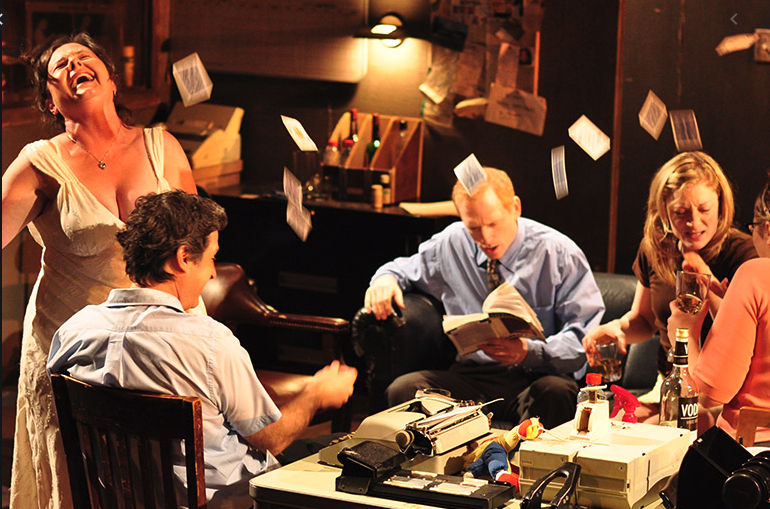 situation
A theatrical situation can be created, for example, between a performer and the text they are reading. Cf. Gatz by Elevator Repair Service
Photo: McCarter Theater Center
situations
beyond drama
As a tool, situation can be used and applied beyond the dramatic context: relationships and tensions can also be seen between elements other than the characters in a drama.
perspectives from other fields/media
how do you understand situation? do you think about it? how does it work in your work?
Closer look at dramatic situation
the very basics of dramatic situation
who?
where?
when?
what?
dramatic situation
dramatic situation
change / changes in power relations
dramatic situation
dramatic situation
dramatic situation
weapon

attitude

position (or posture)
dramatic situation
Source
Numminen, Katariina & Kilpi, Maria & Hyrkkänen, Mari. 2018. Dramaturgiakirja – kaikki järjestyy aina. The publishing series of Uniarts Helsinki, Theater Academy, 68. Helsinki: Uniarts Helsinki, Theater Academy.